GoogleEarth画像からアナグリフを作成する方法
四国中央構造線中萩断層崖を例に
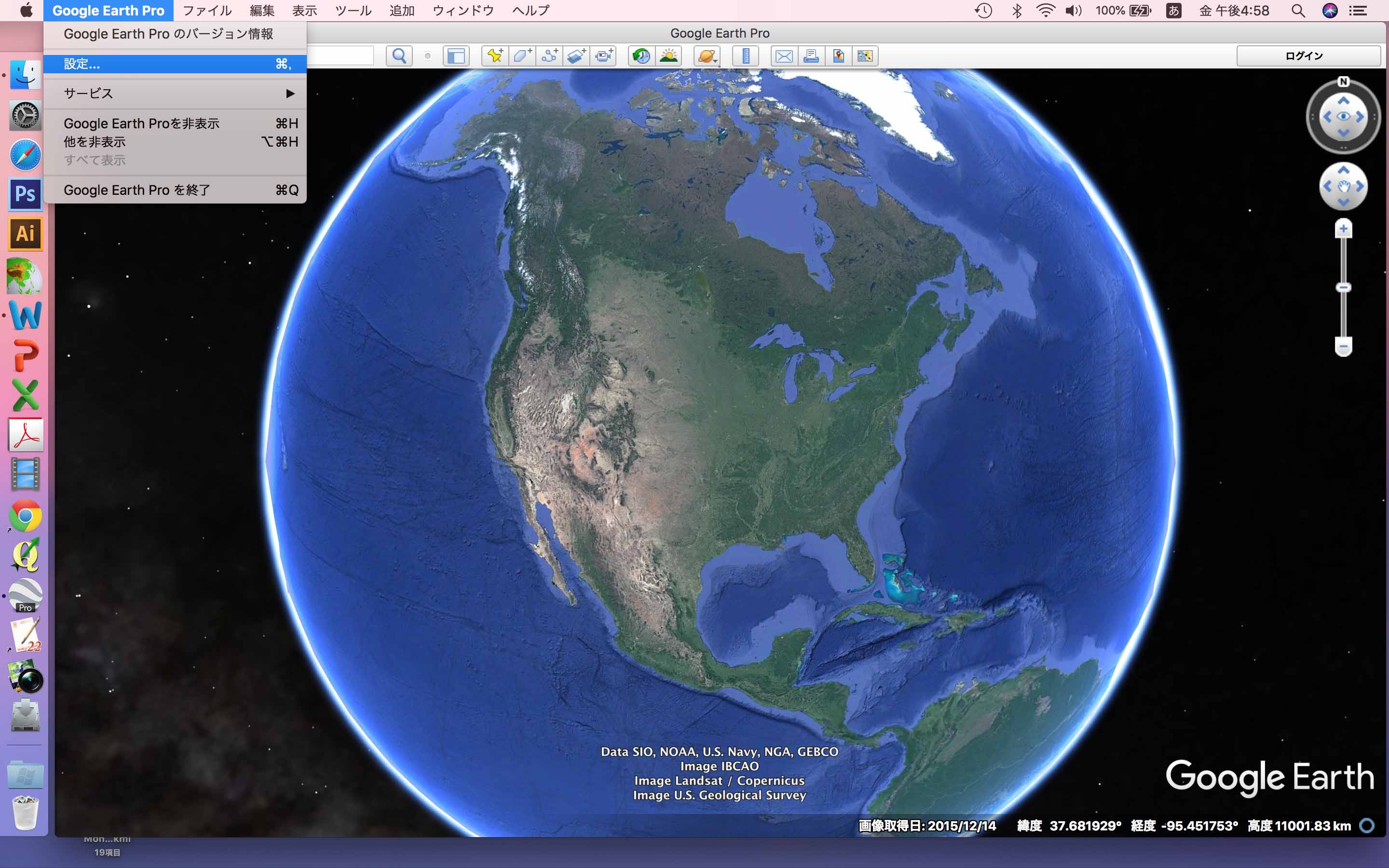 GoogleEarthを開き、「GoogleEarth」からプルダウンで設定を選ぶ
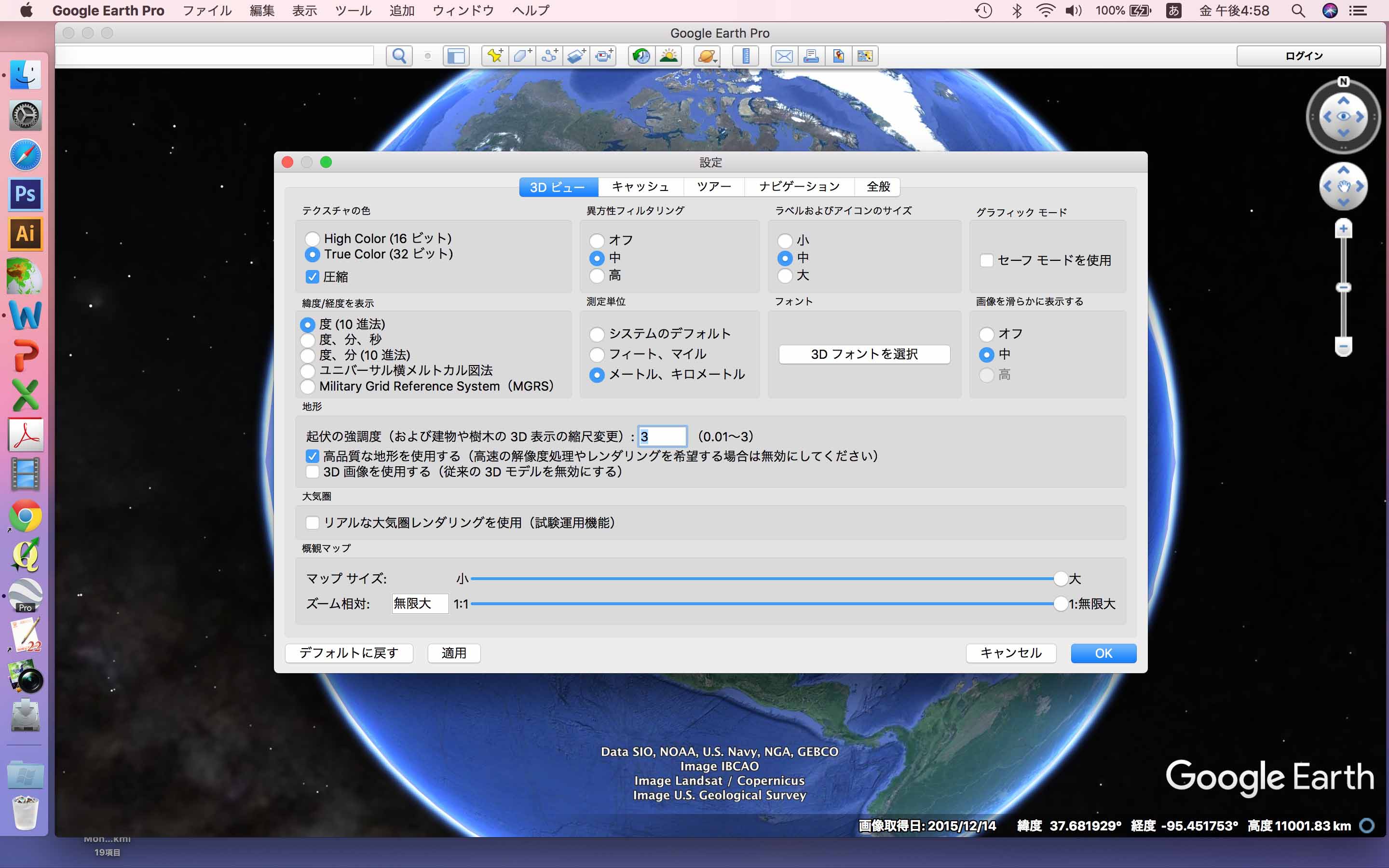 ３Dビューの中の「起伏の強調度」を３にする。高山地域では２でも良い。
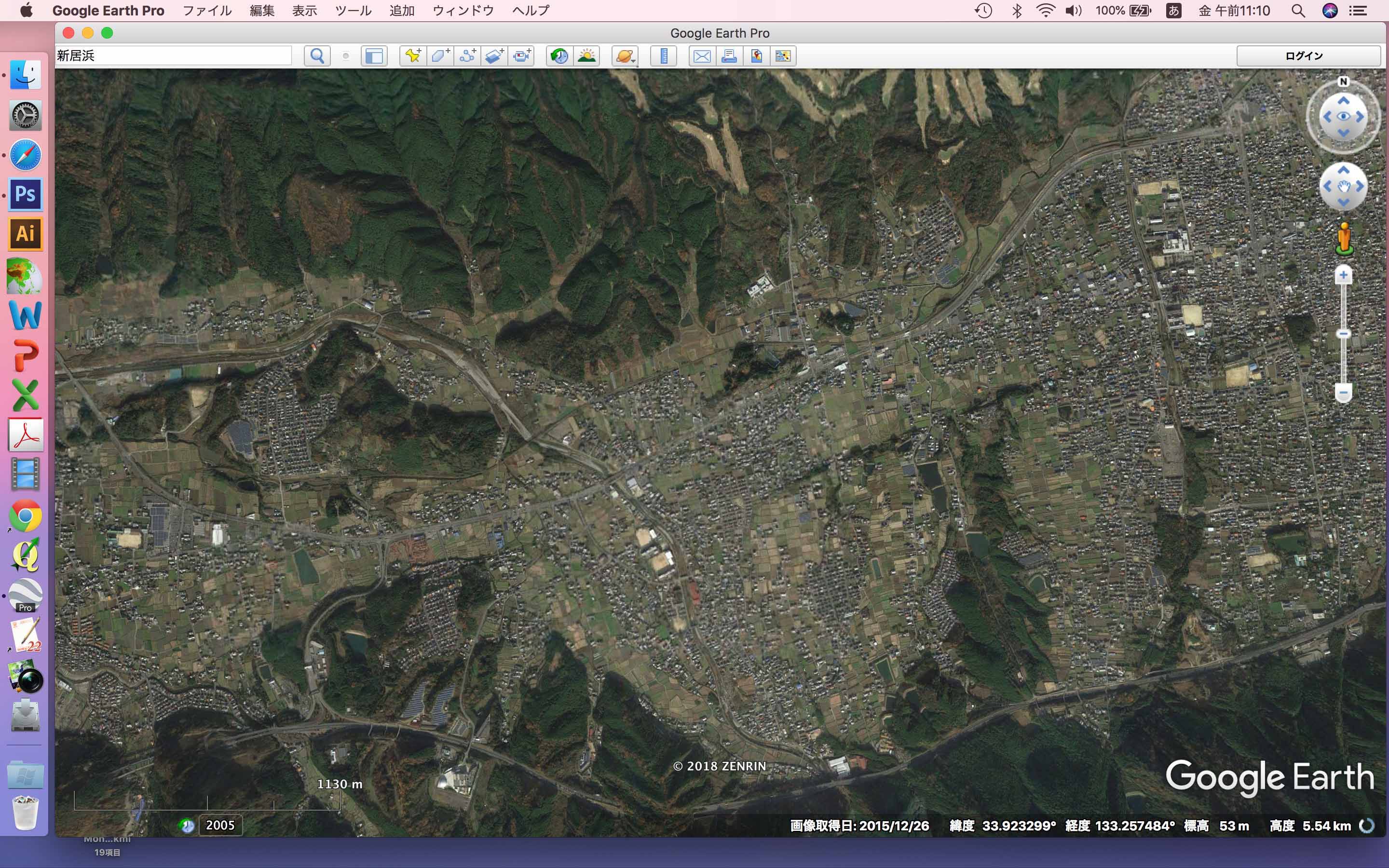 アナグリフを作成する地域を選び、西側画像（左側画像）をスクリーン・キャプチャー
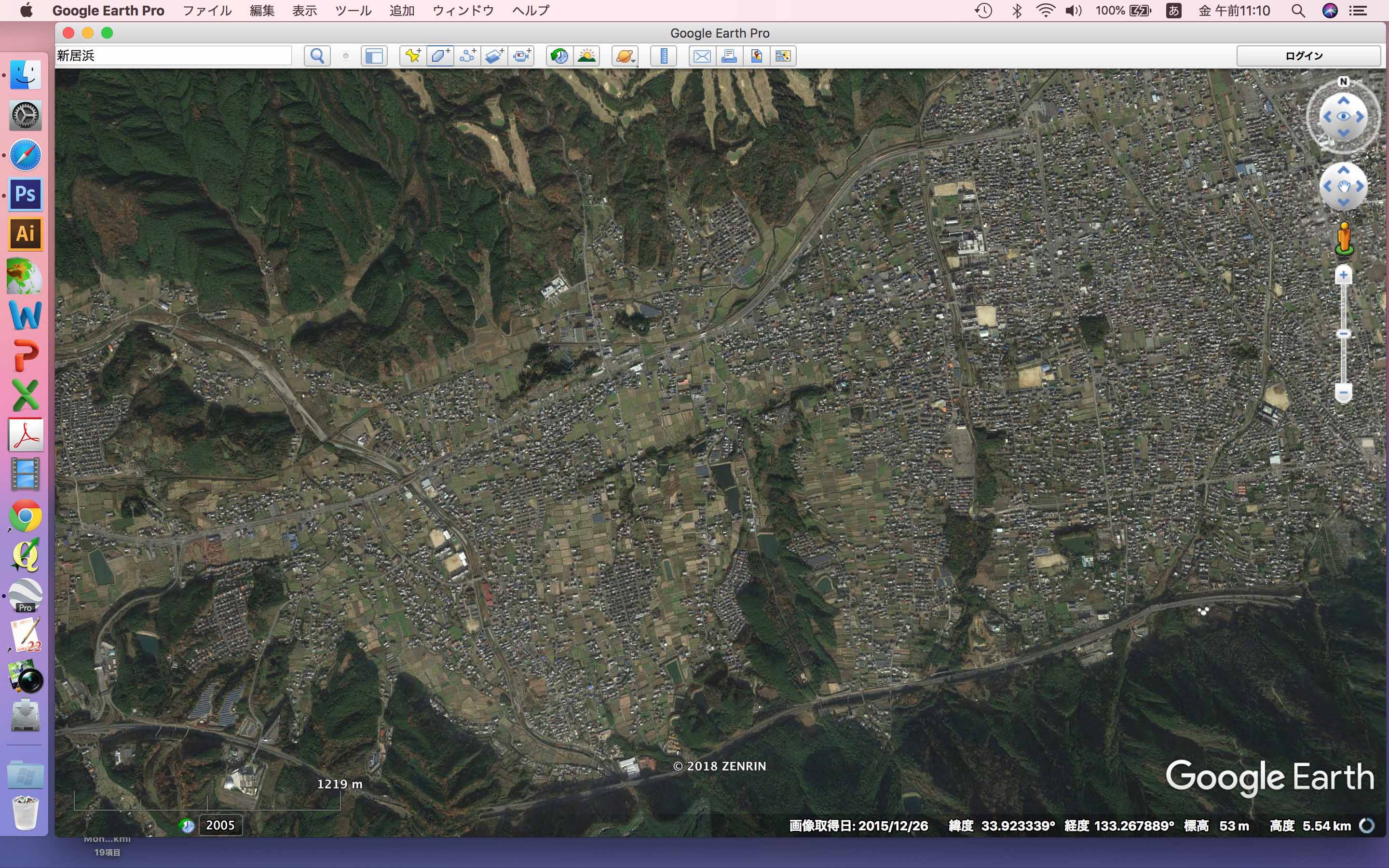 同じ地域の東側側画像（右側画像）をスクリーン・キャプチャー
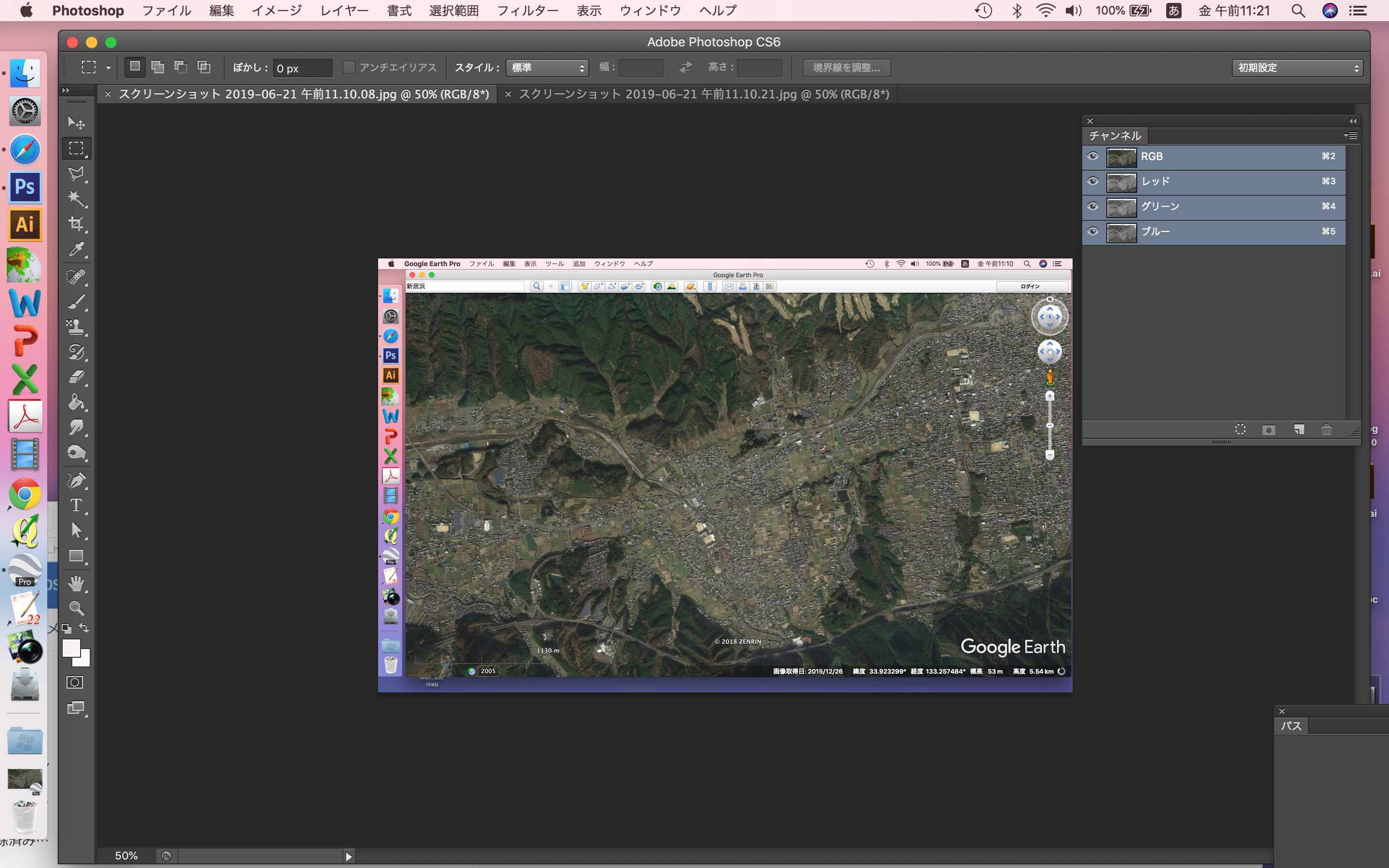 １　PhotoShopに画面キャプチャーした左側画像と右側画像を読み込む
２　左側画像を選び、「ウインドウ」から「チャンネル」を選び、表示する
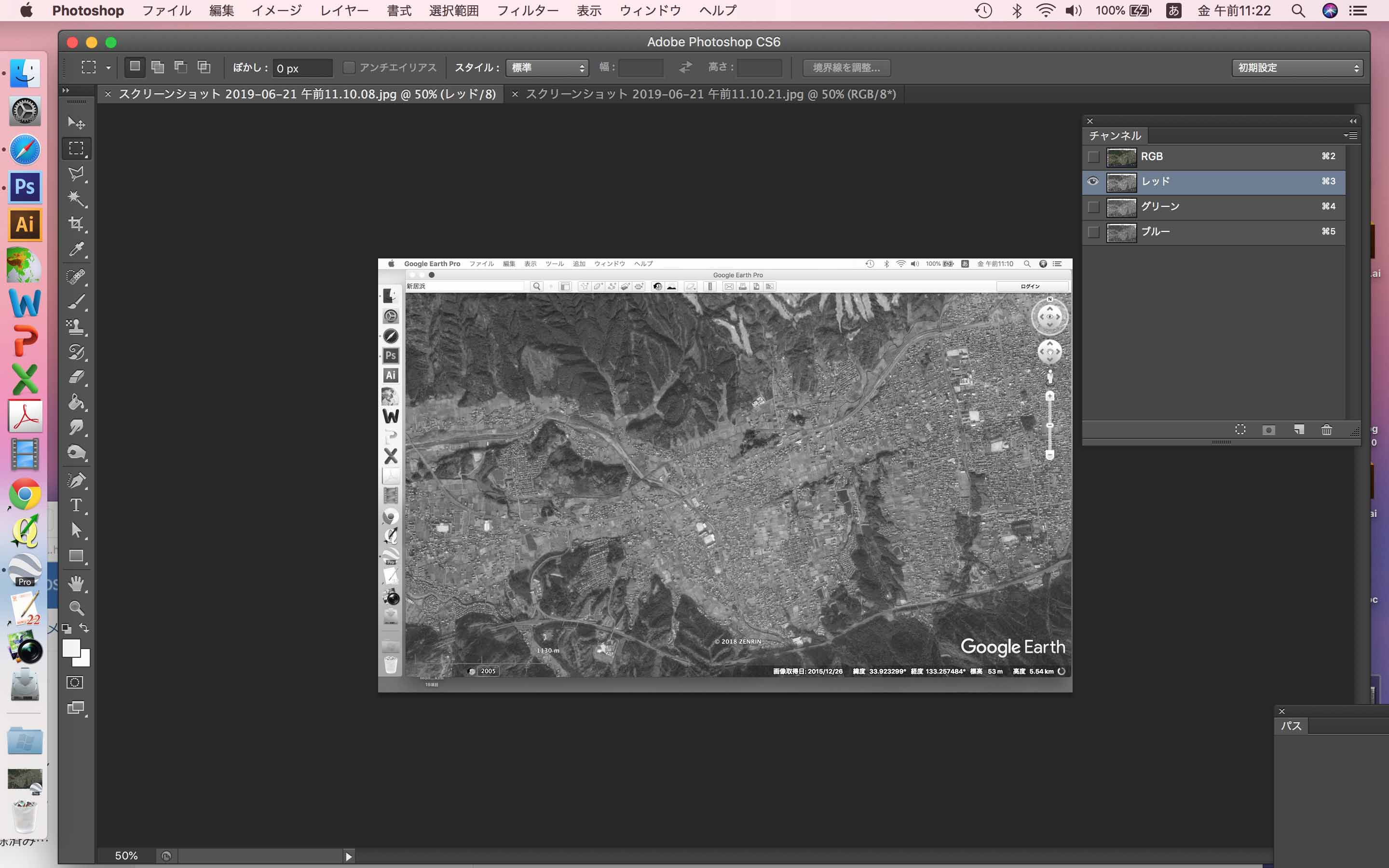 「チャンネル」の「レッド」を選択する
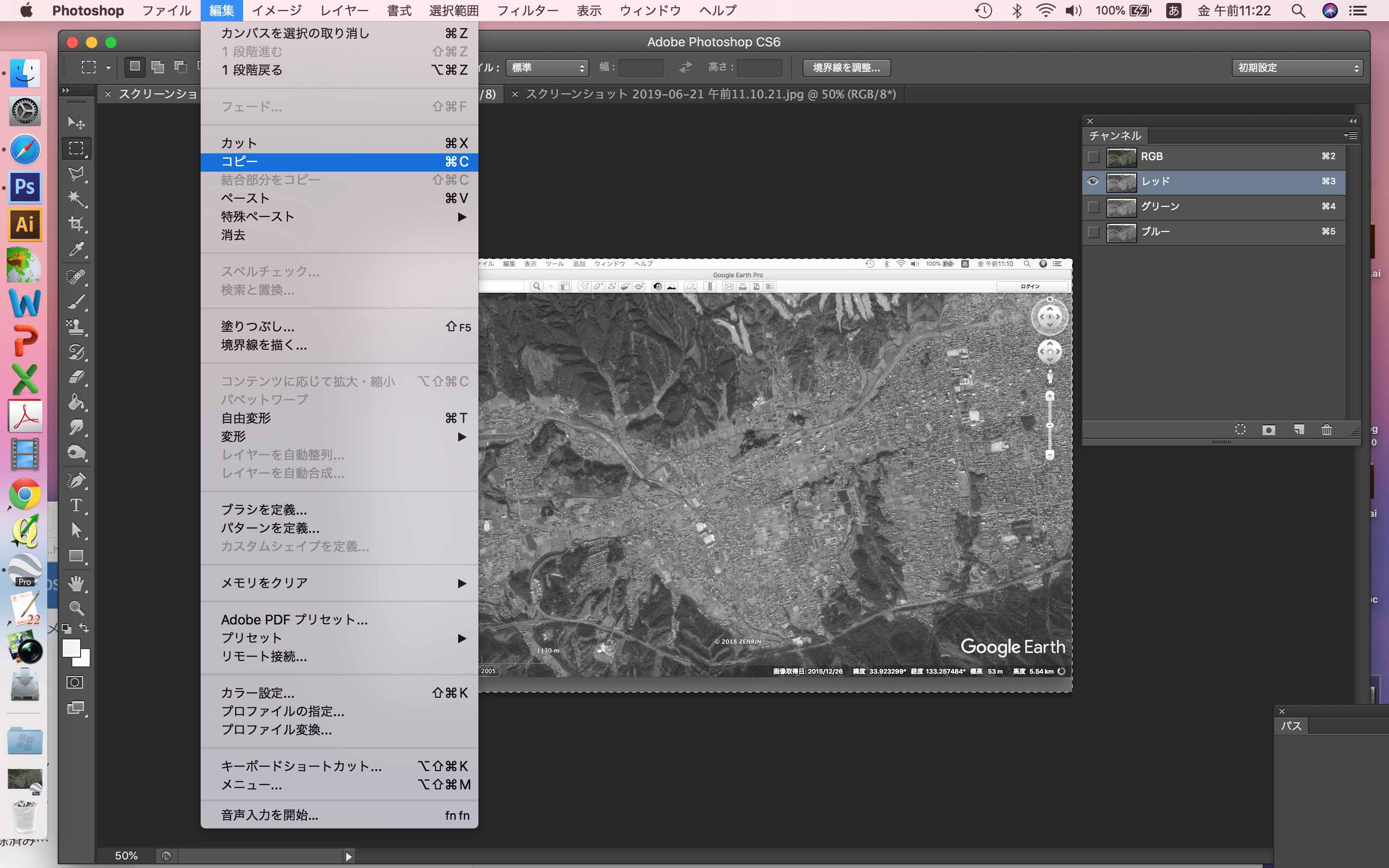 「編集」から「コピー」を選び、「レッド」の画像をコピーする
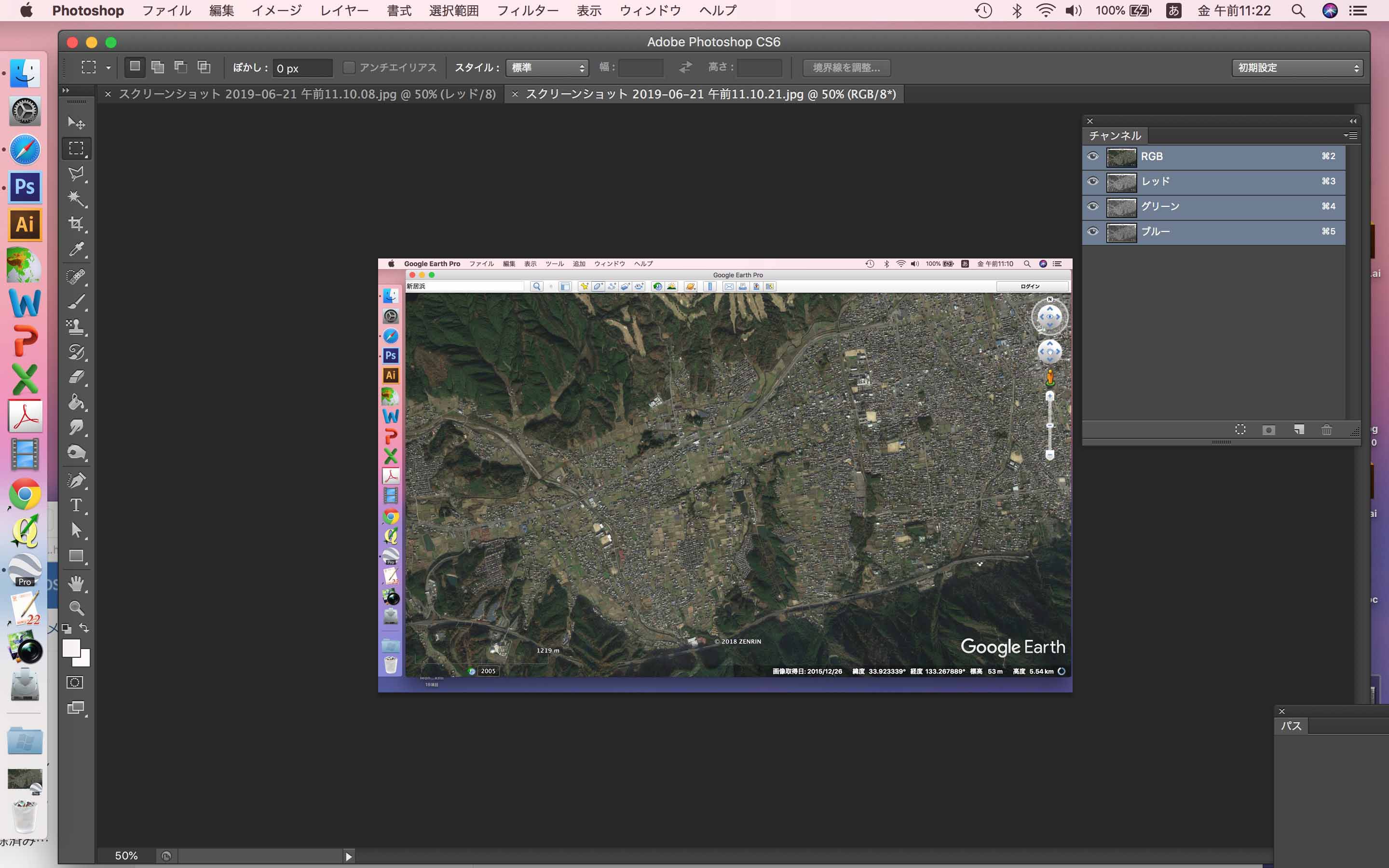 １　右側の画を選び、表示する
２　「ウインドウ」の「チャンネル」を選び表示する
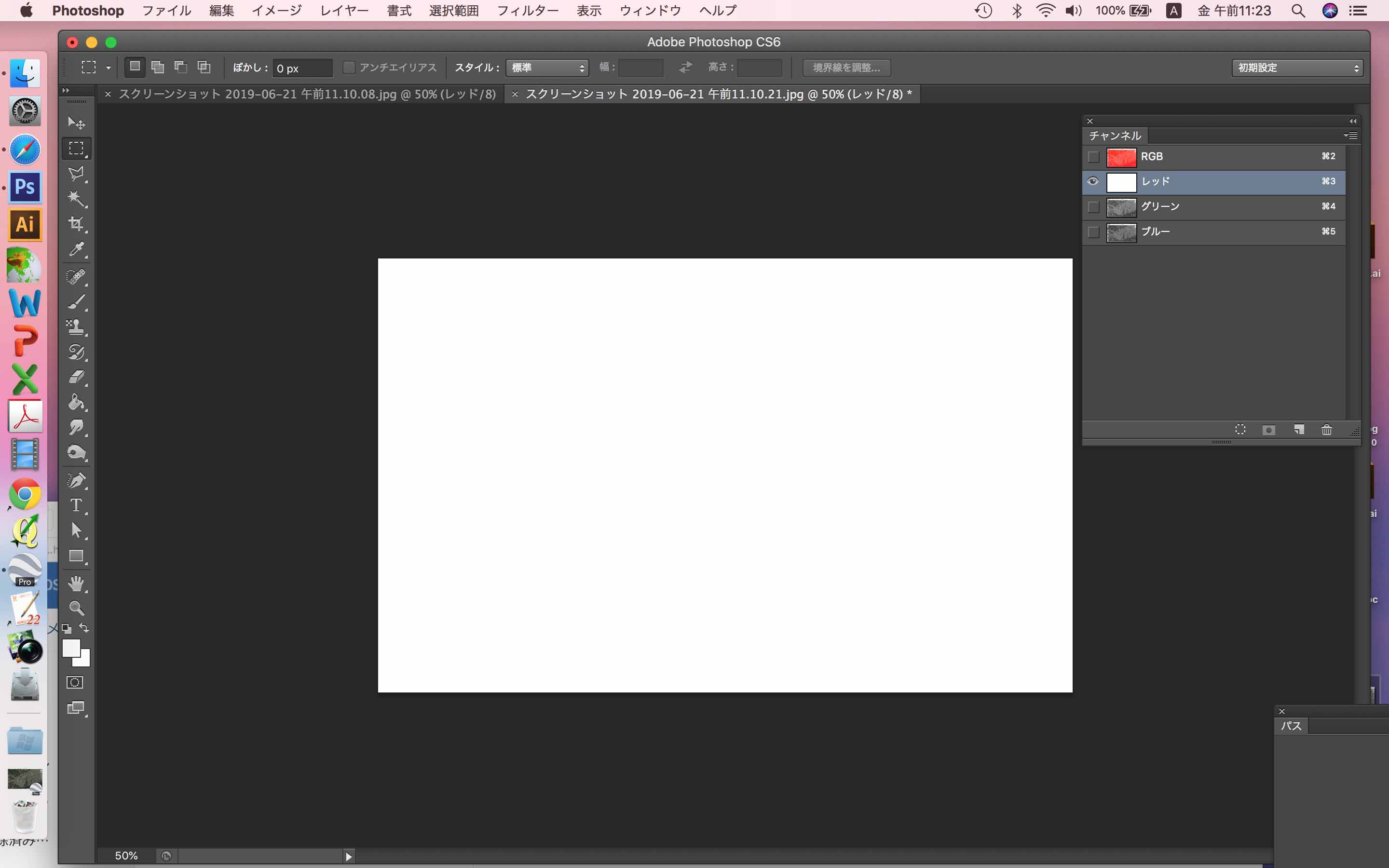 １　「チャンネル」の「レッド」の画像を選び「delete」
２　背景色（白）を選んで「レッド」を白色にする
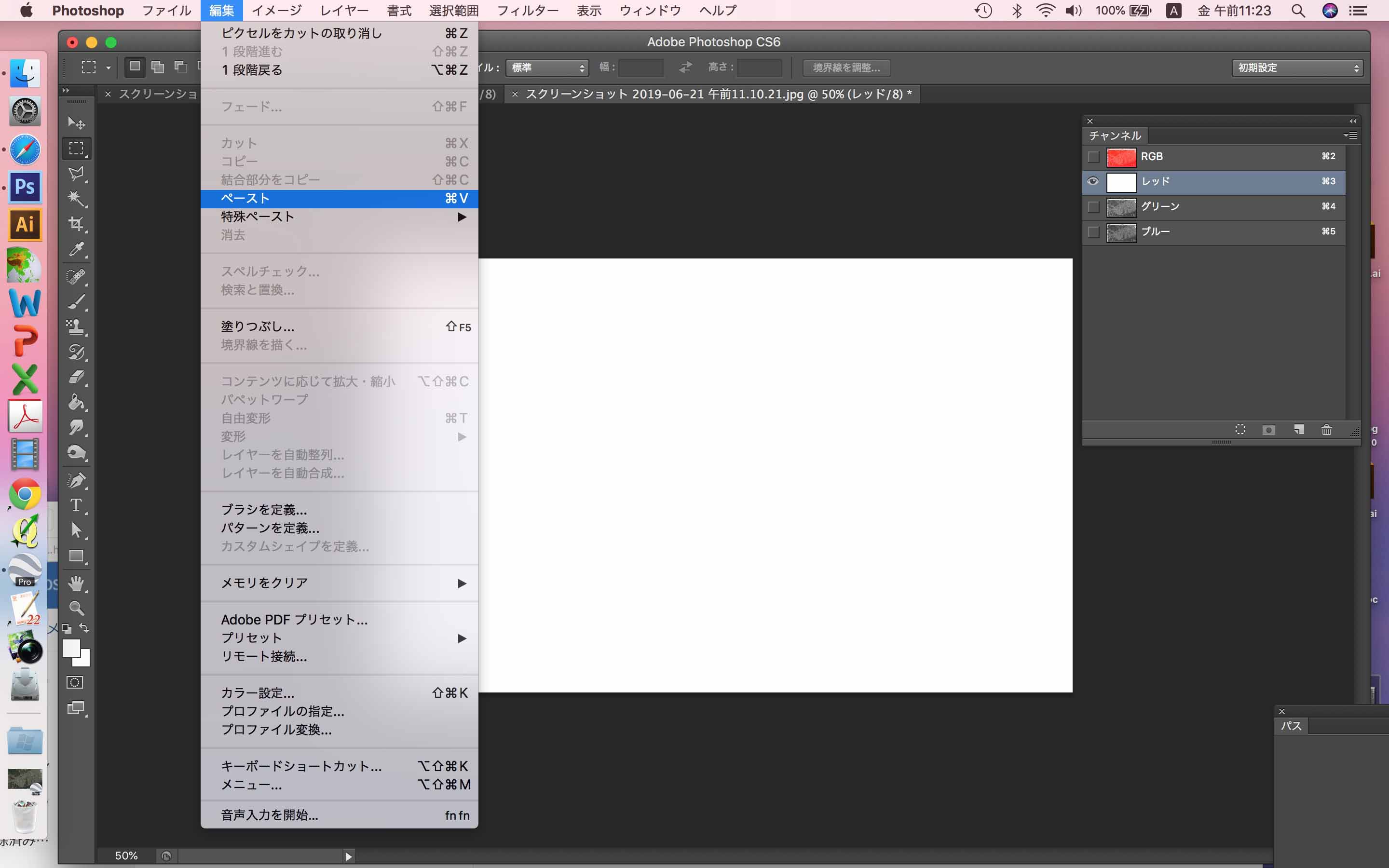 右側画像の「レッド」の画像に左側画像の「レッド」の画像をペースト
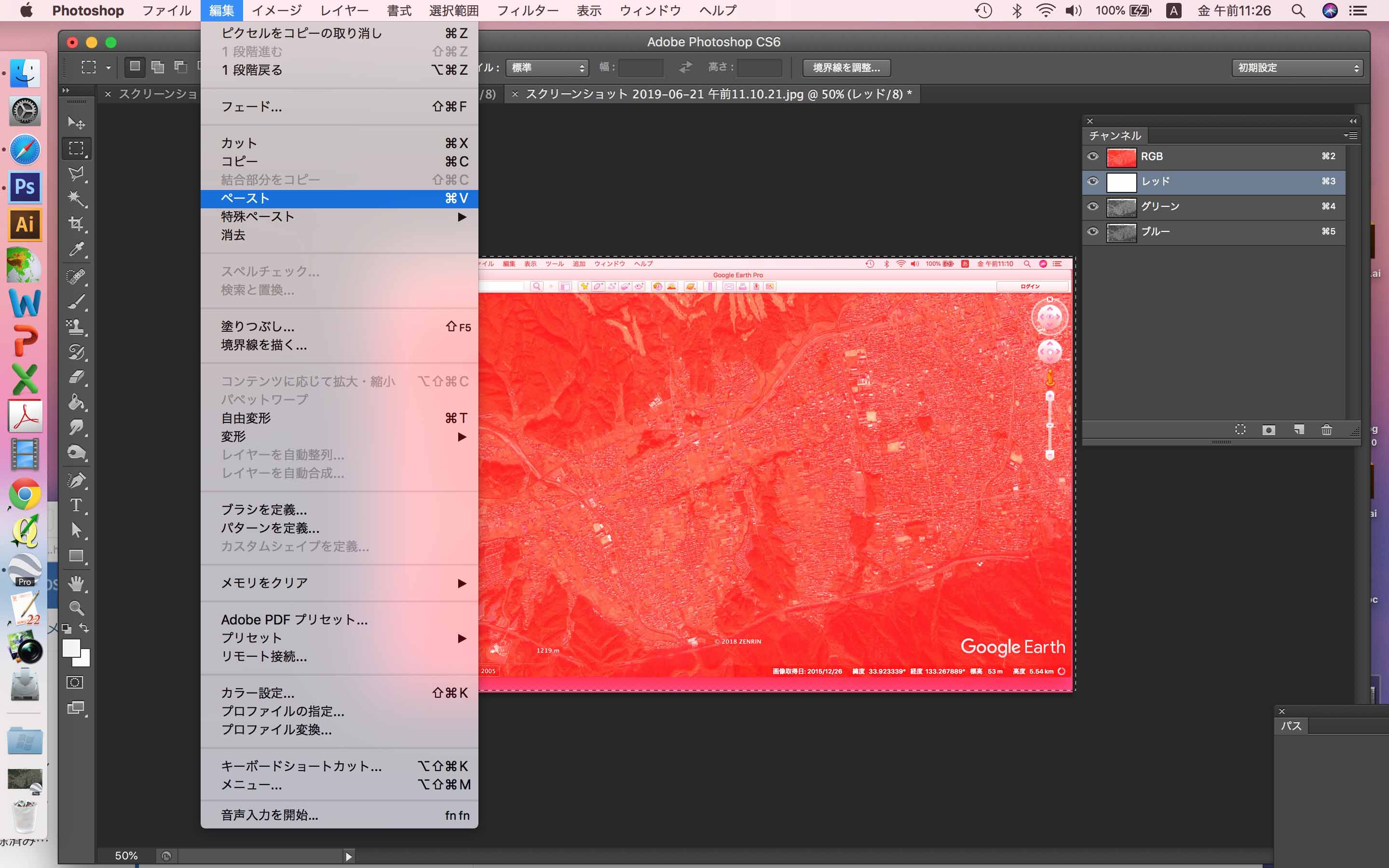 右側画像の「レッド」の画像に、左側画像の「レッド」の画像がコピーされた状態
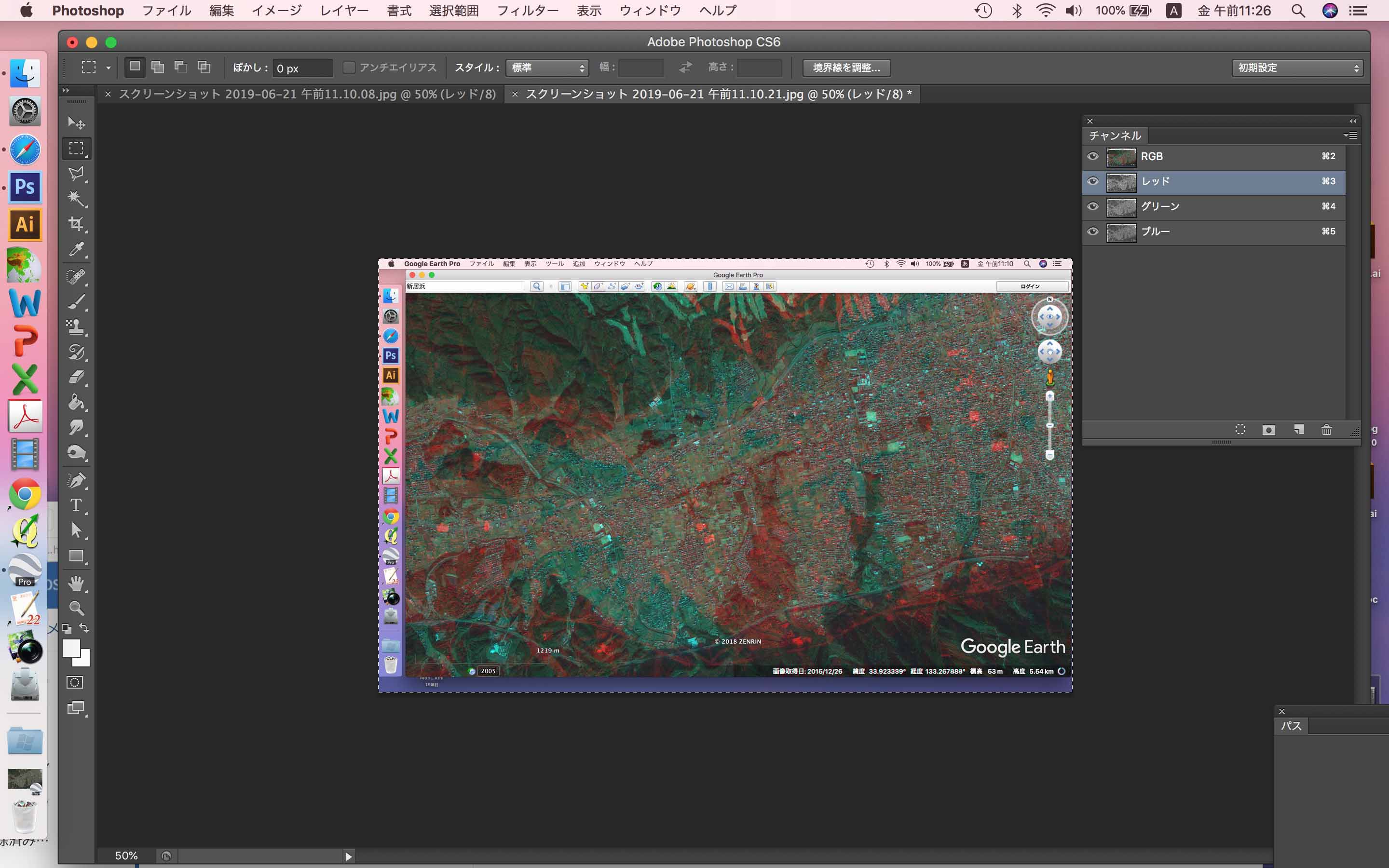 「チャンネル」の「RGB」の右にある目玉をクリック
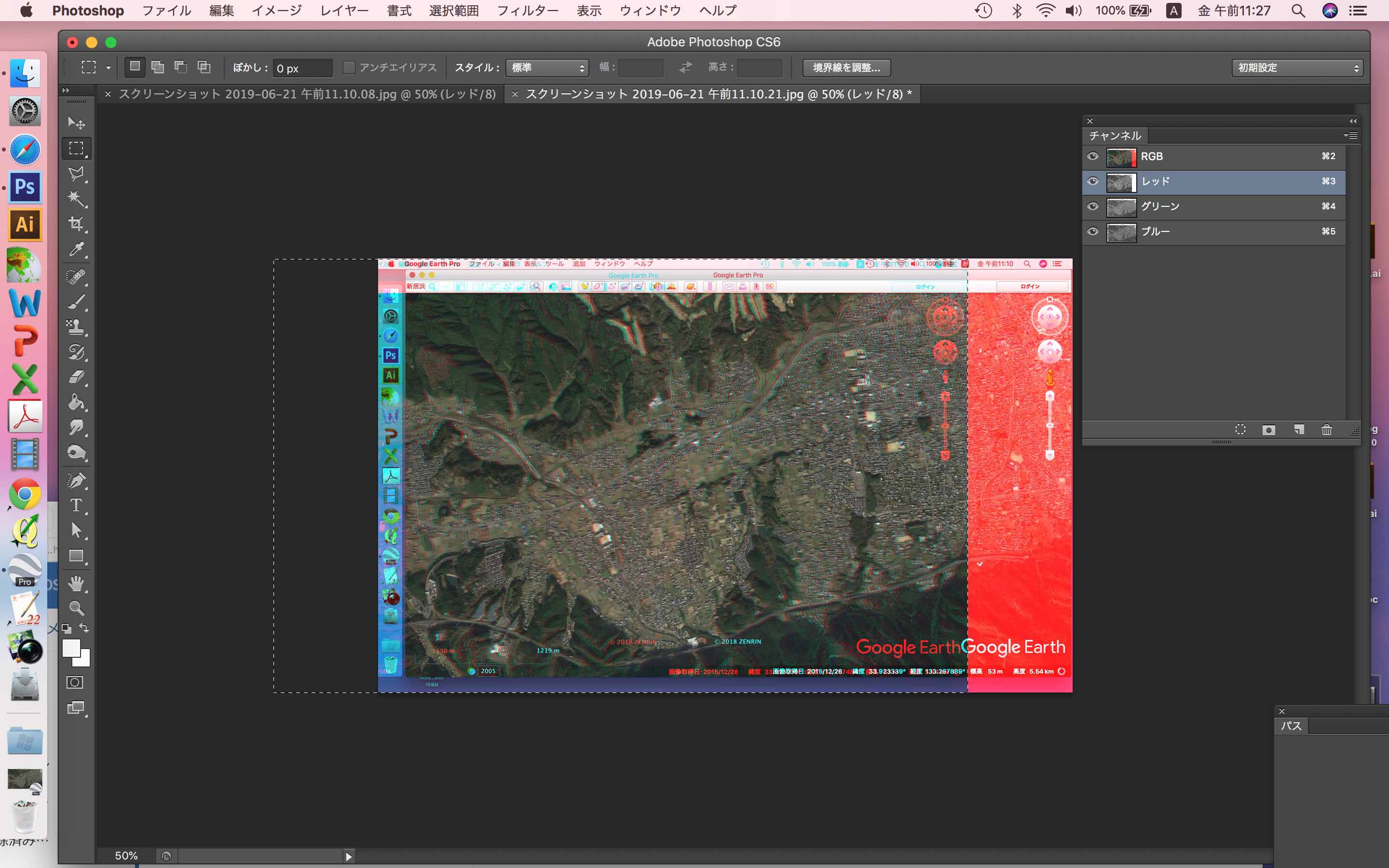 「←」で「レッド」の画像を移動して、アナグリフを作成
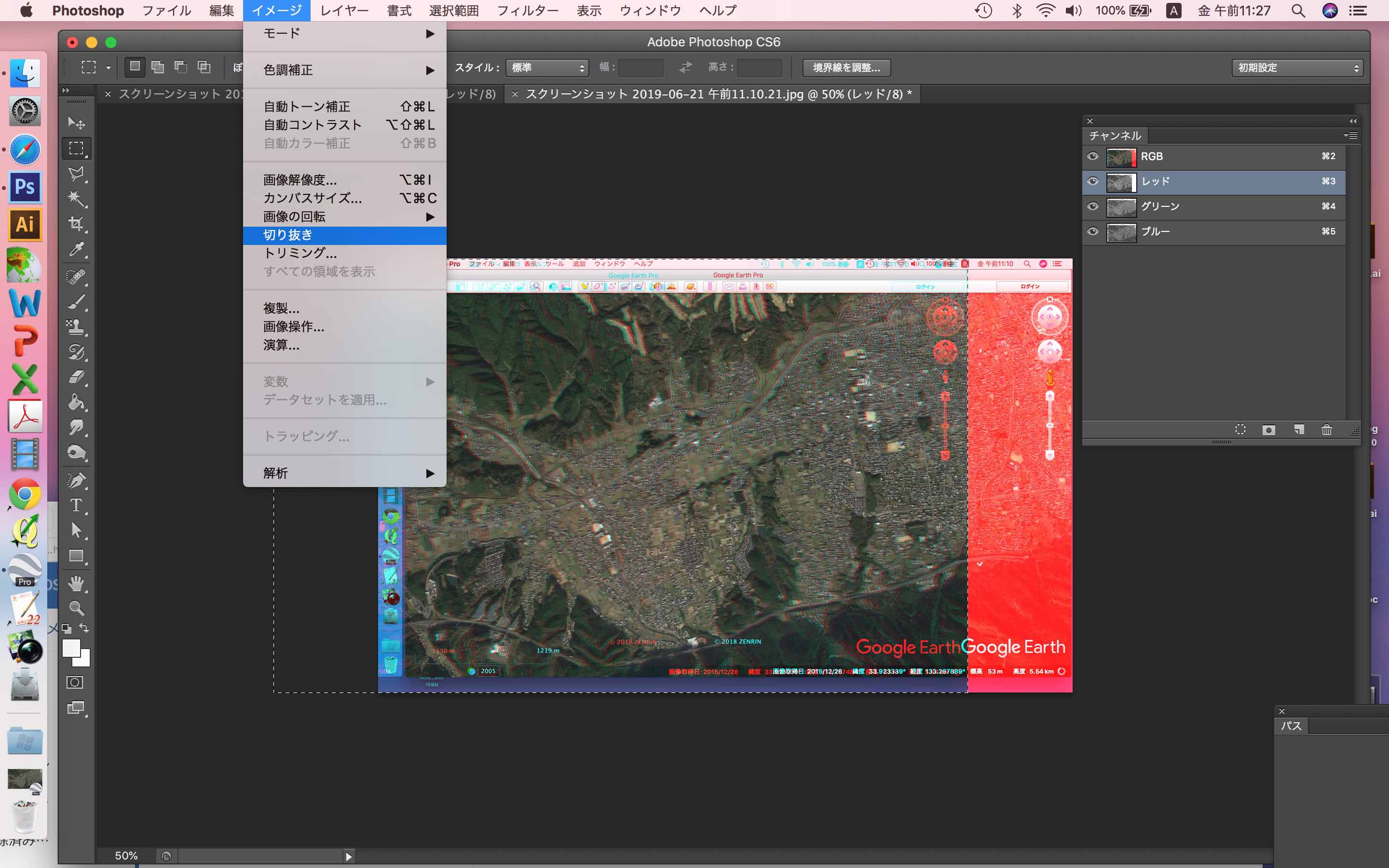 アナグリフ画像を「切り抜き」で抜き出す
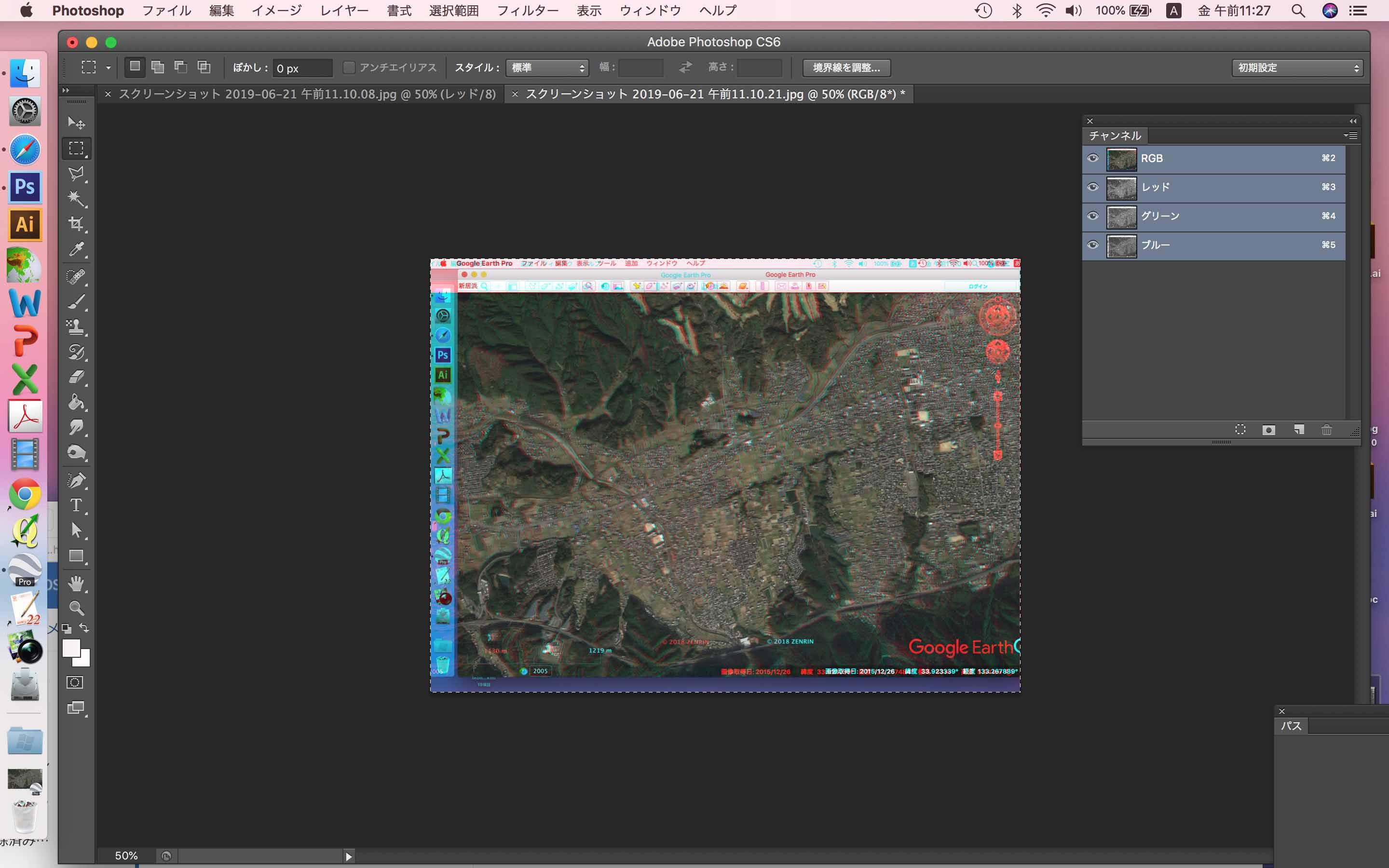 １　「チャンネル」の「RGB」を選んで、全てのチャンネルを固定
２　別名を付けて保存・終了